KRD309
Nesws in Korean 
#8 대학만큼 들어가기 어려운 유치원
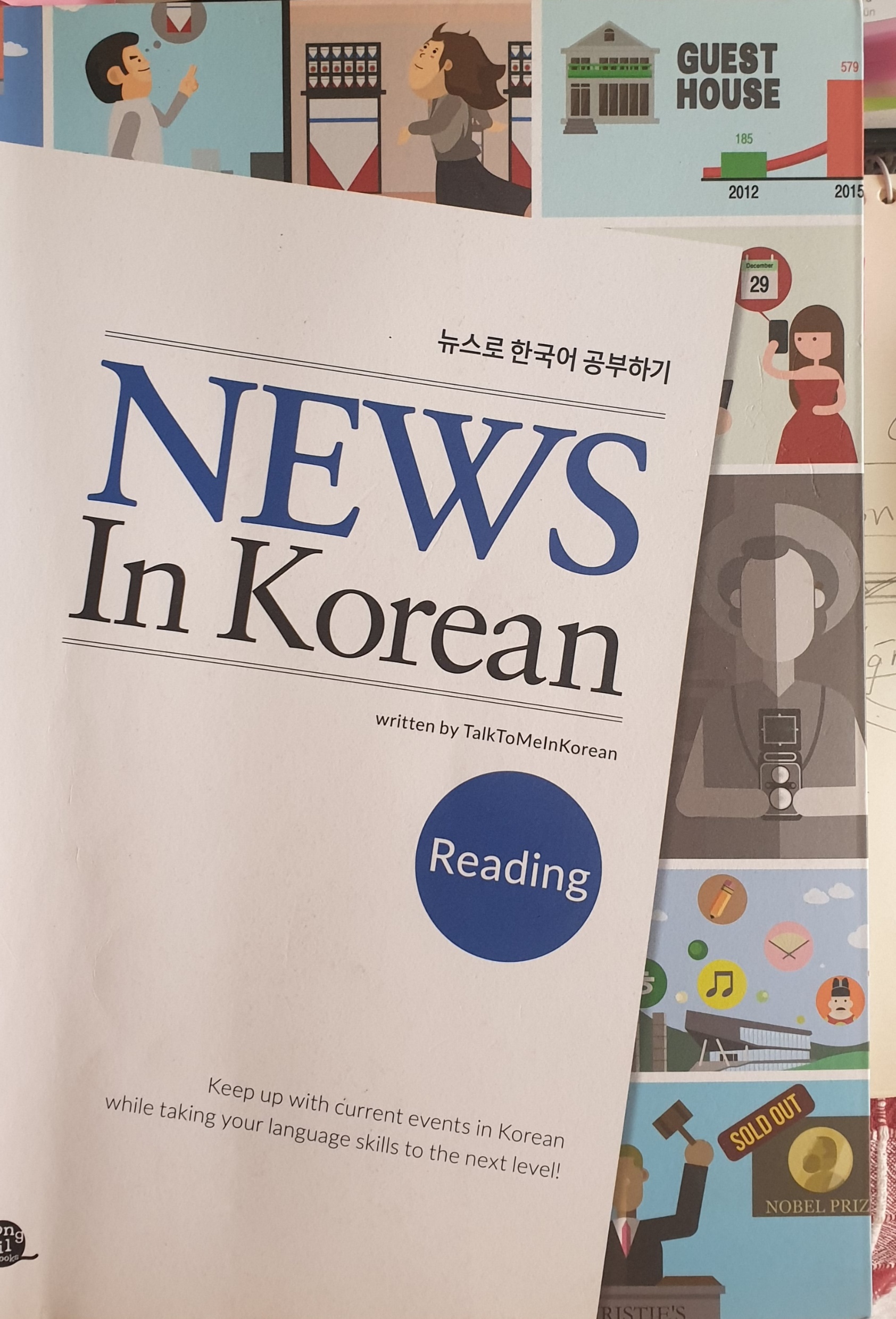 교재
P. 53

8 대학만큼 들어가기 어려운 유치원
수업을 위한 Dinleme Audio
https://talktomeinkorean.com/audio/